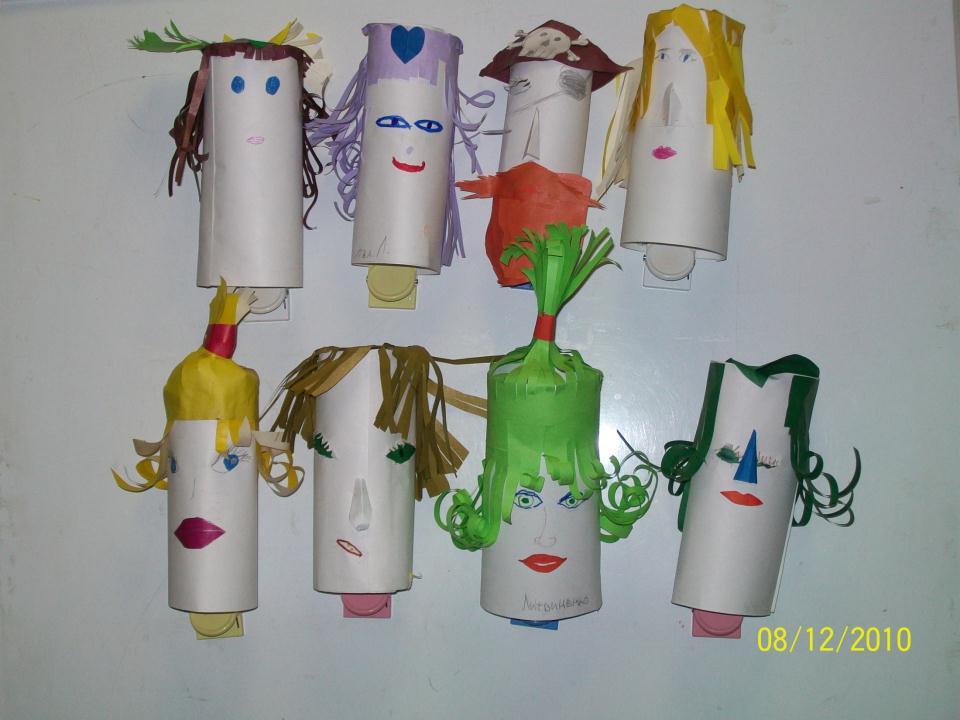 Итоги  урока
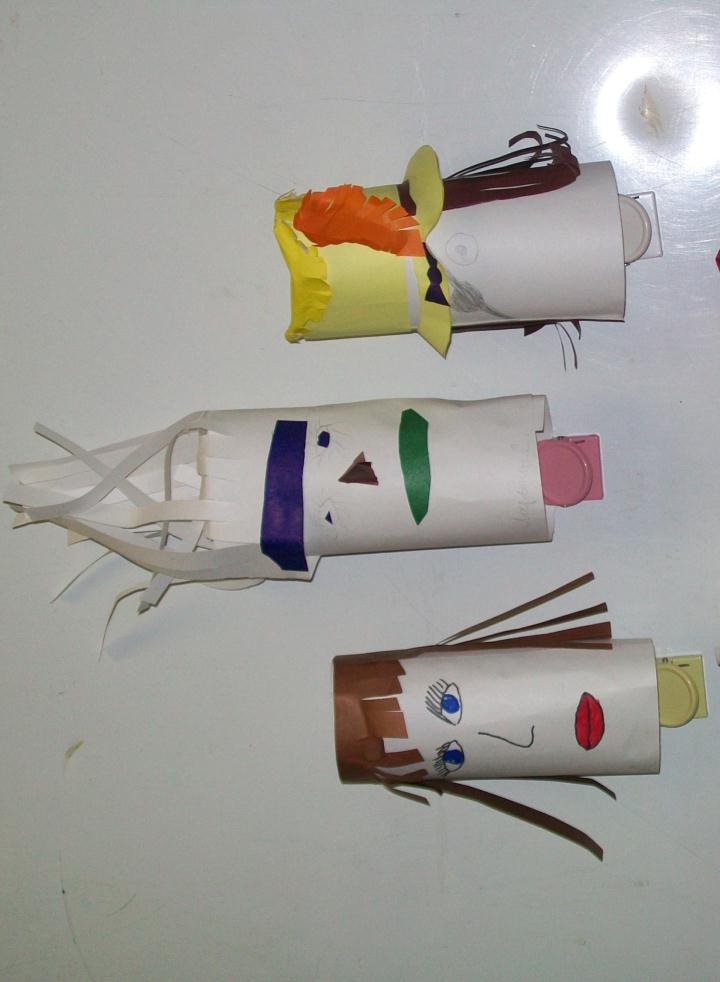 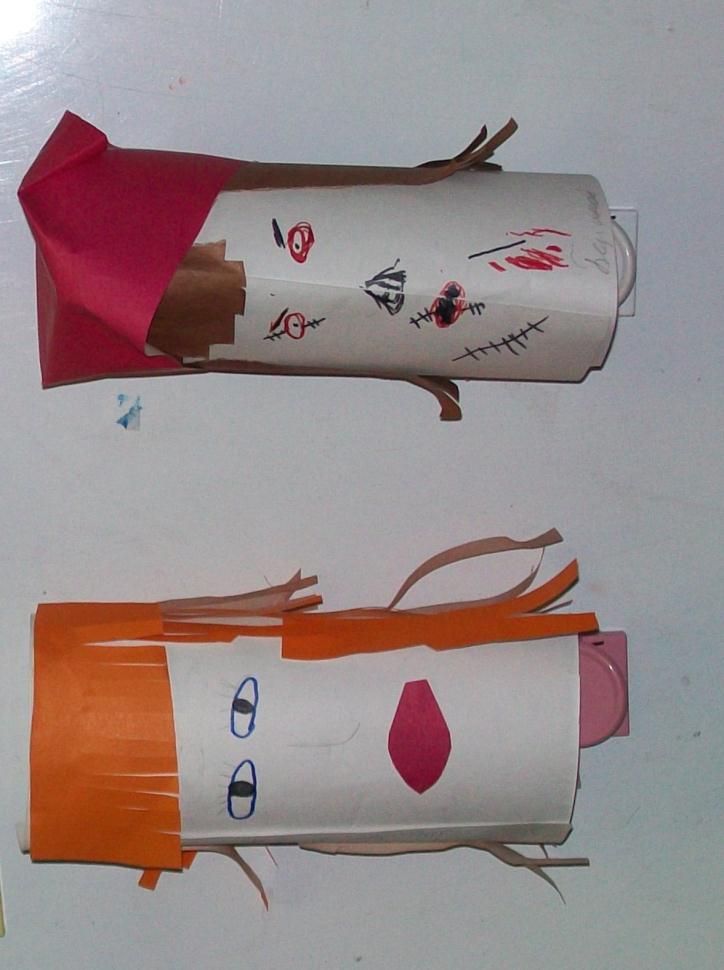 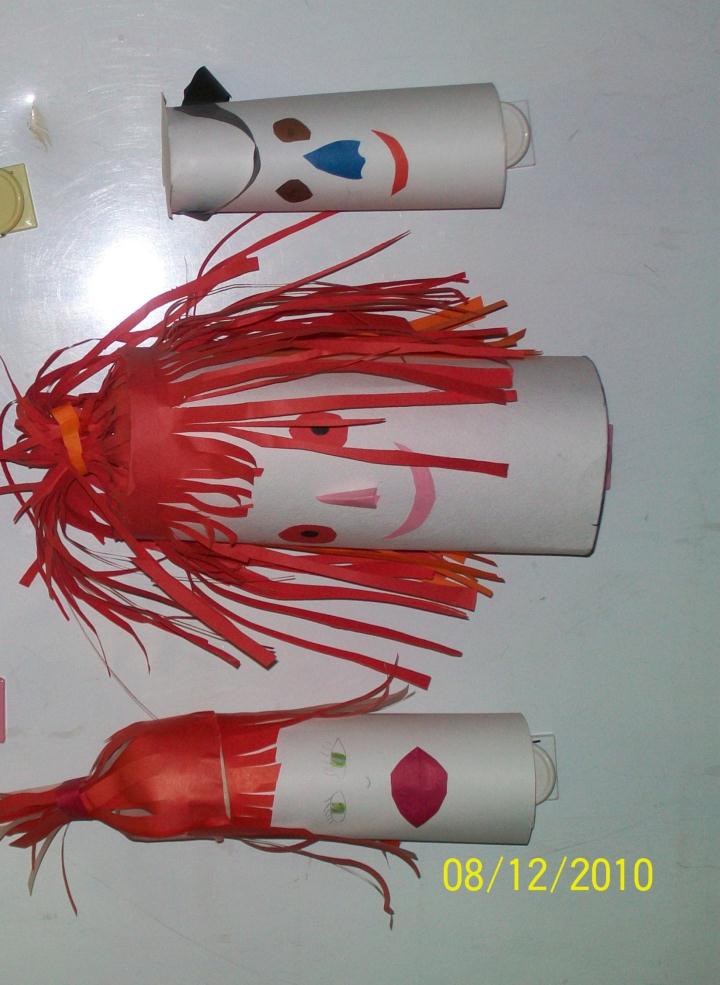 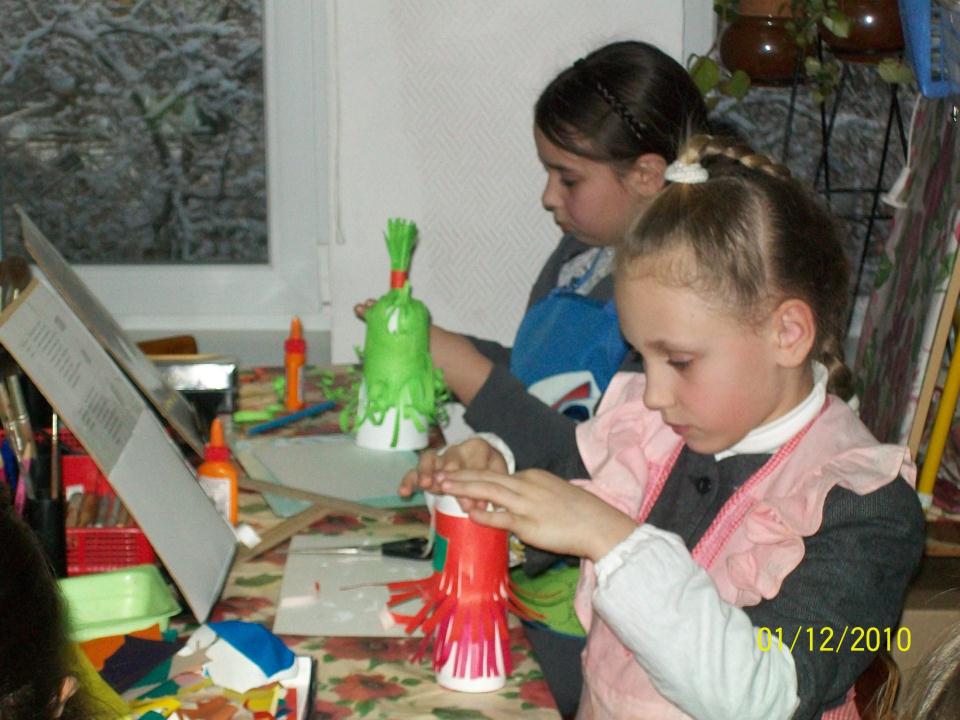 Процесс работы над макетом маски
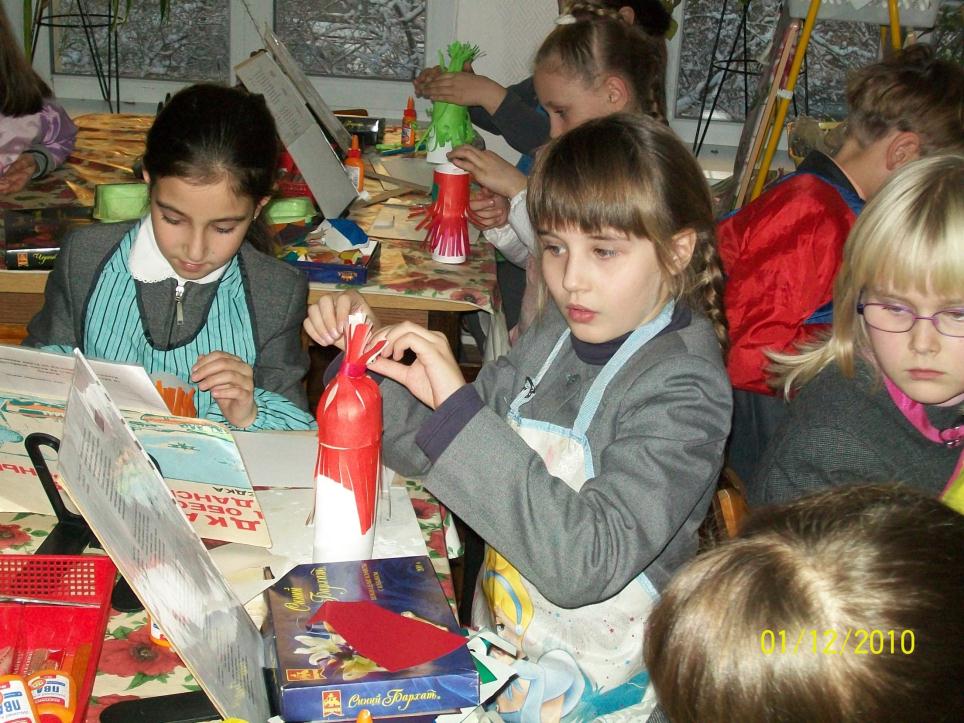 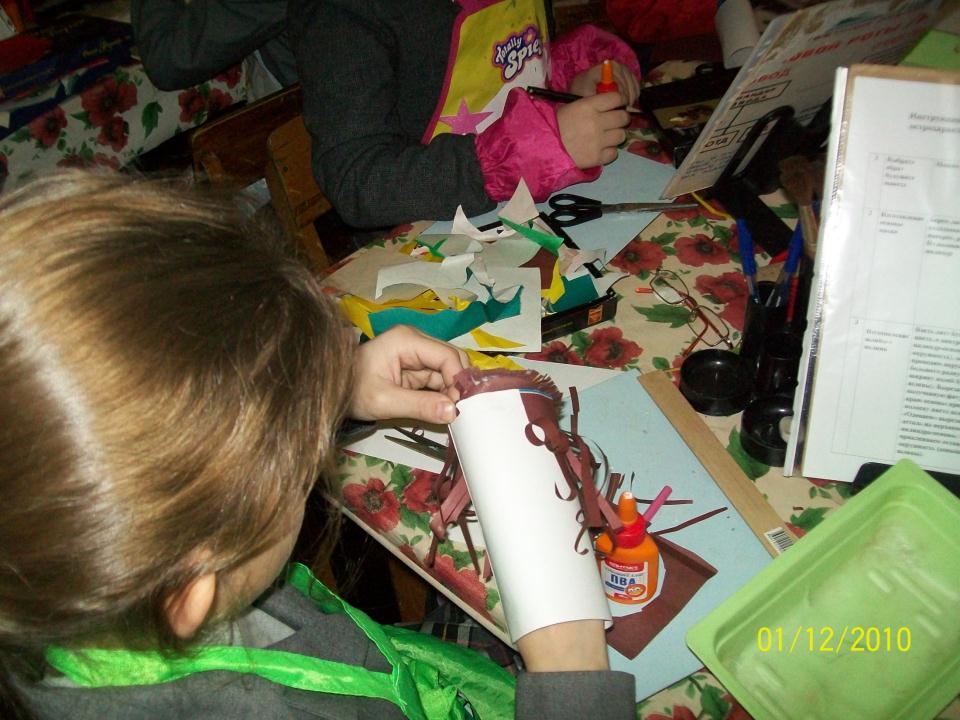 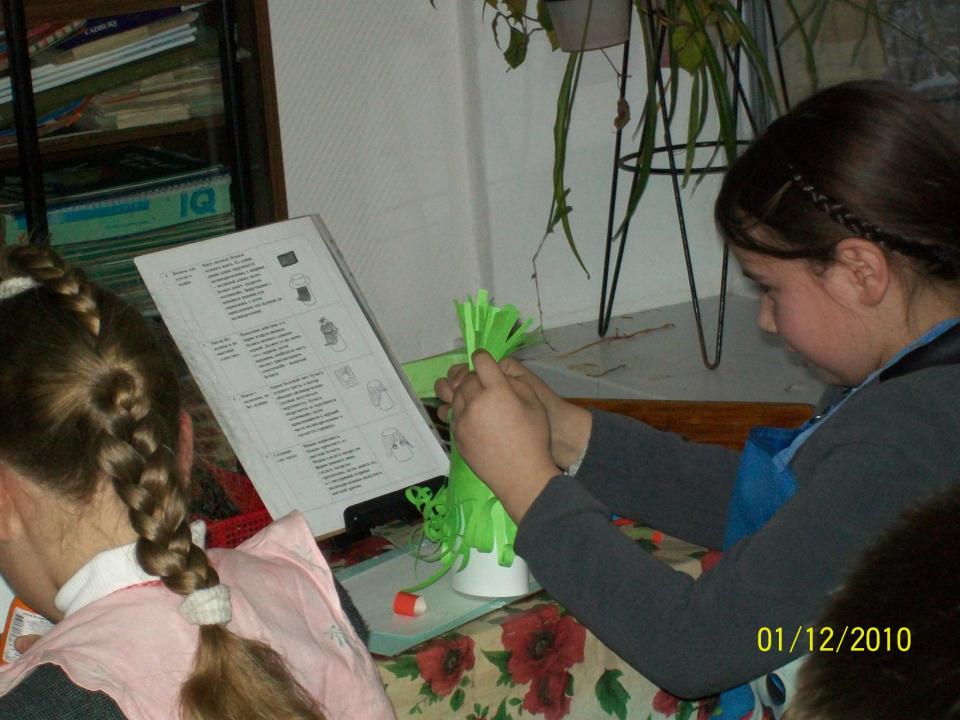 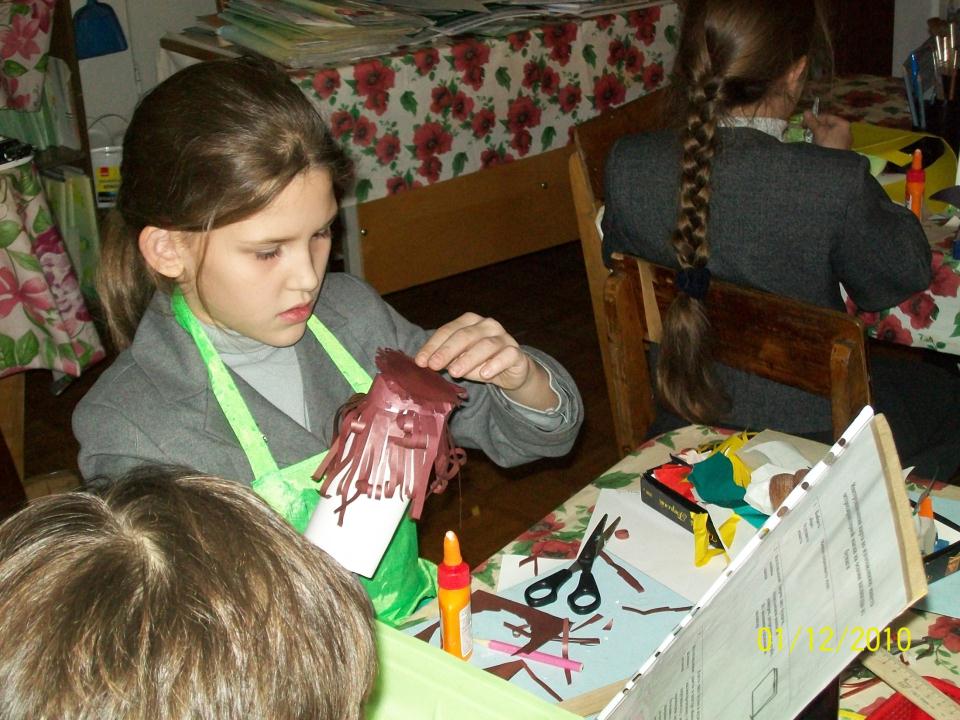 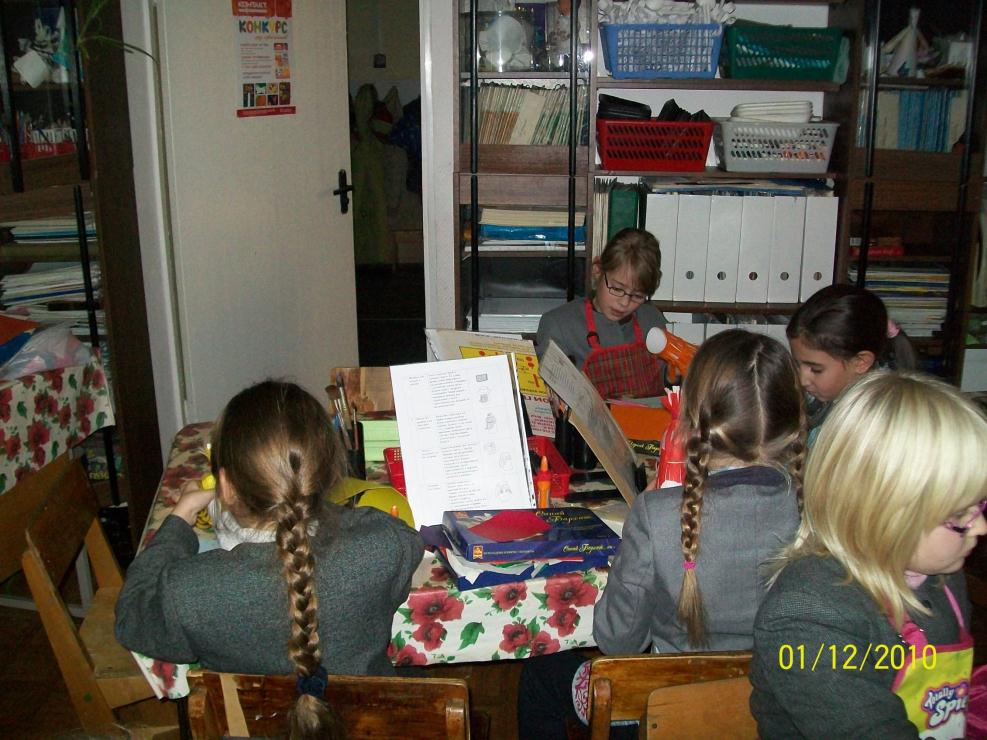